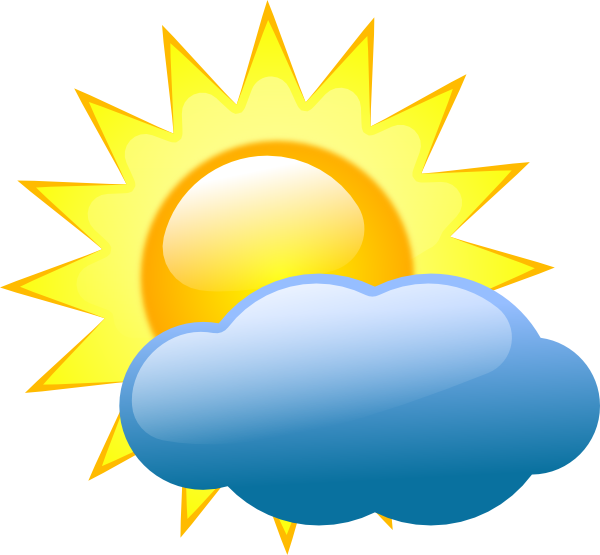 УСТНЫЙ СЧЁТ
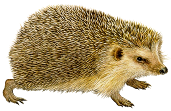 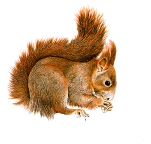 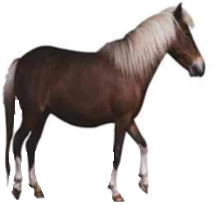 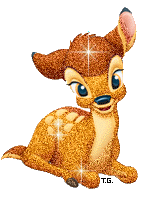 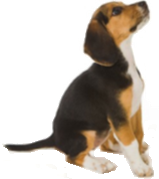 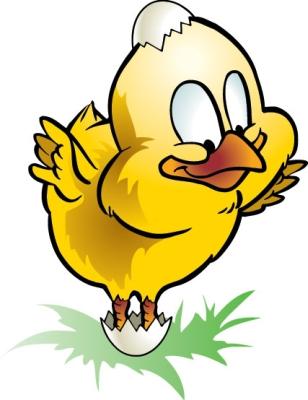 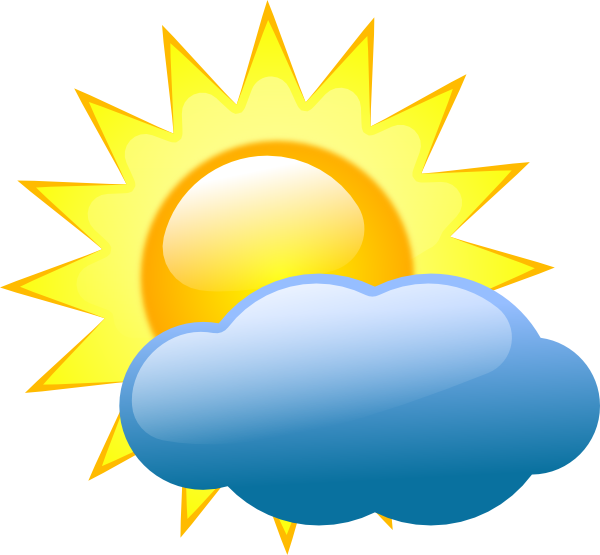 4 + 2 =
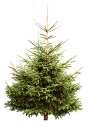 6
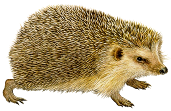 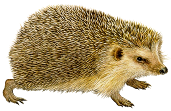 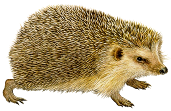 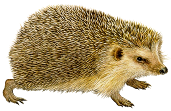 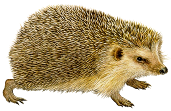 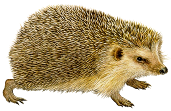 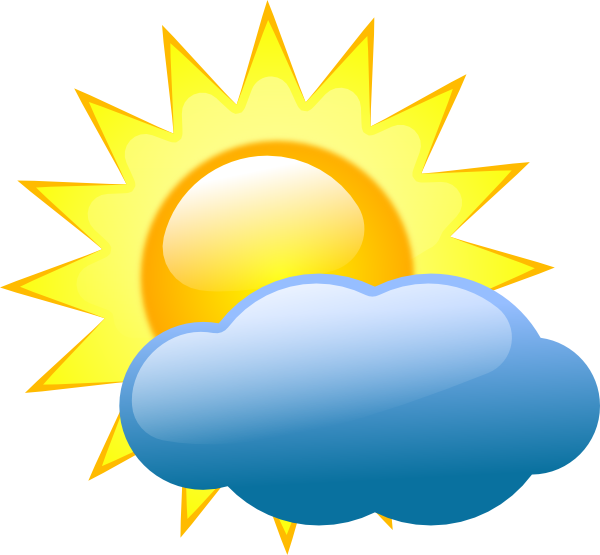 6 + 4 =
10
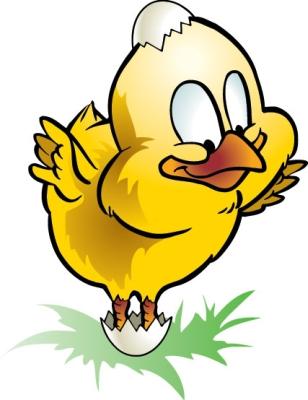 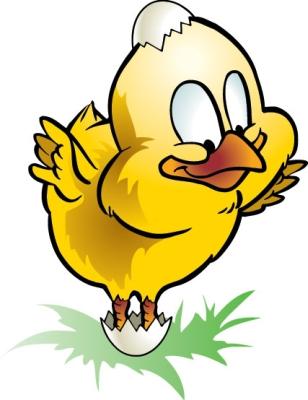 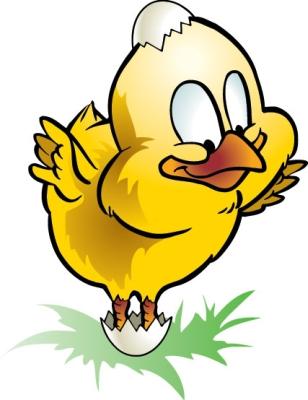 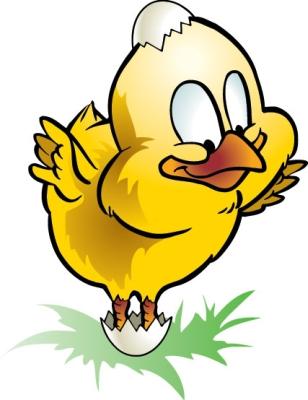 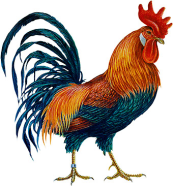 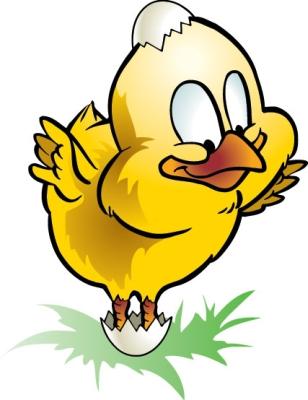 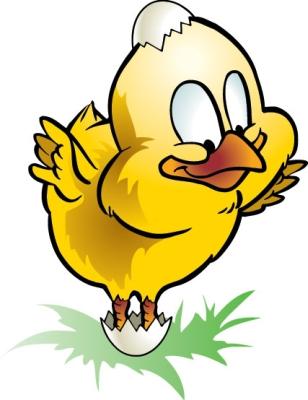 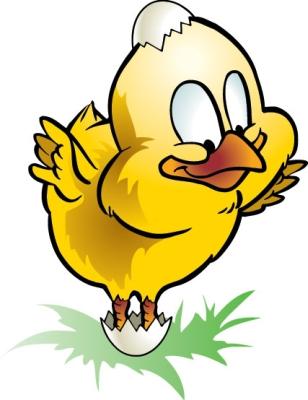 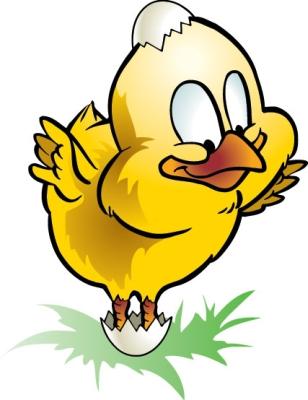 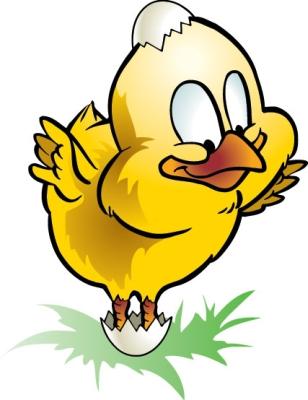 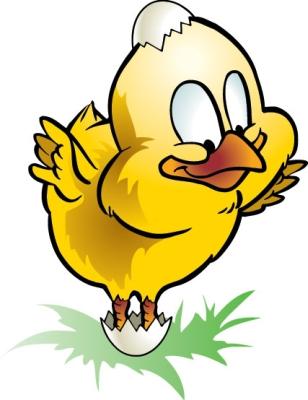 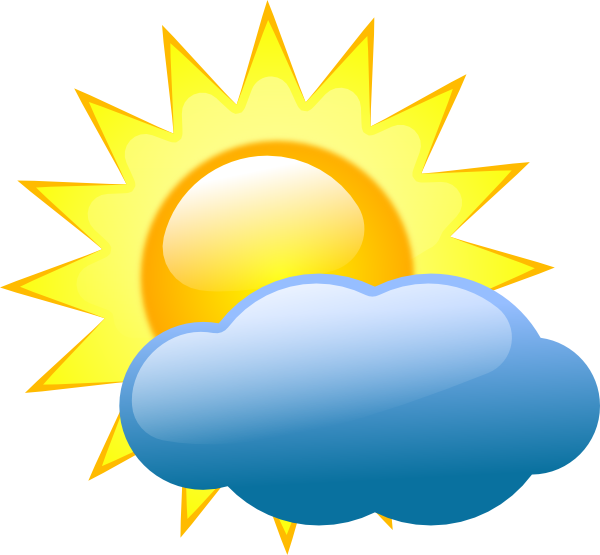 10 – 3 =
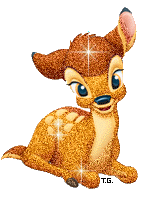 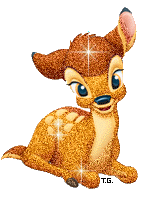 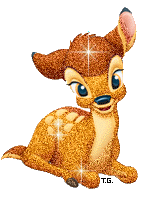 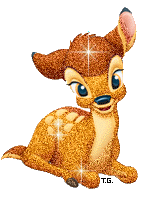 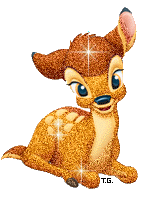 7
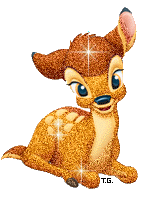 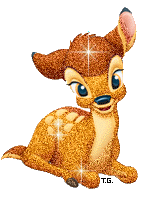 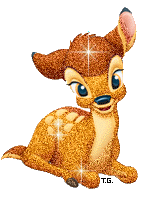 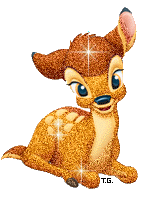 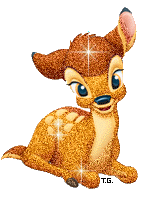 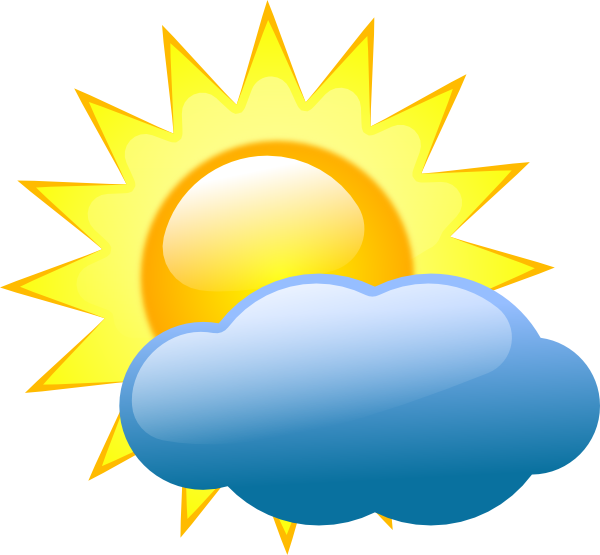 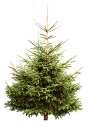 9 – 4 =
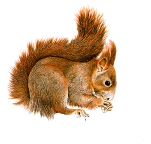 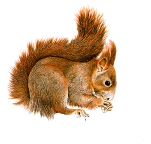 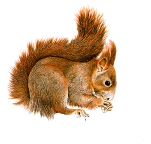 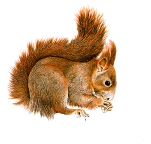 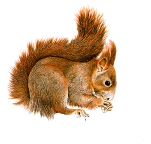 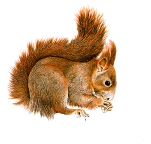 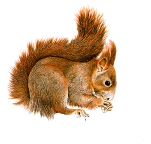 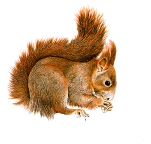 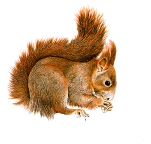 5
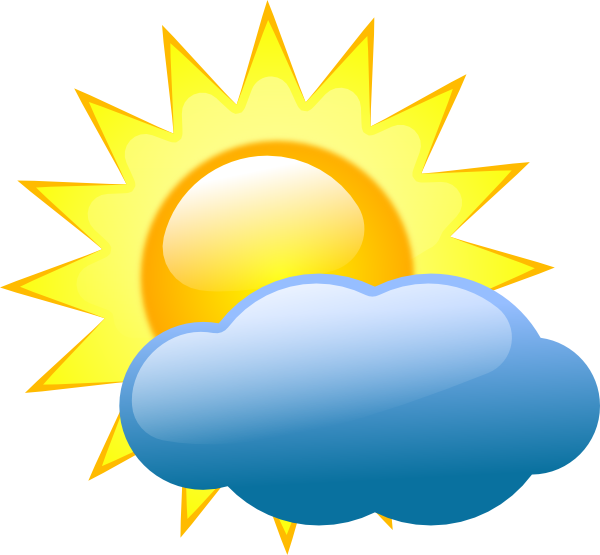 8 – 3 =
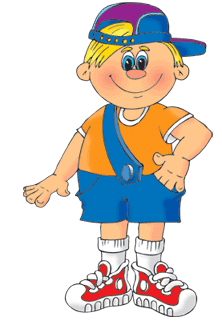 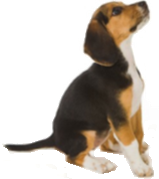 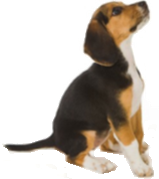 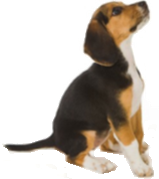 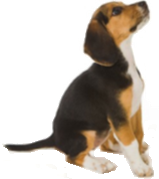 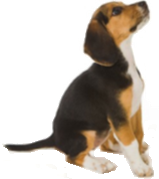 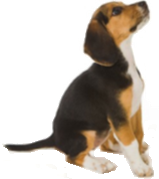 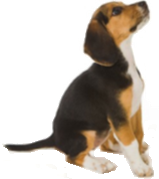 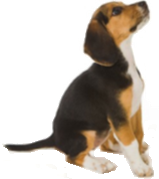 5
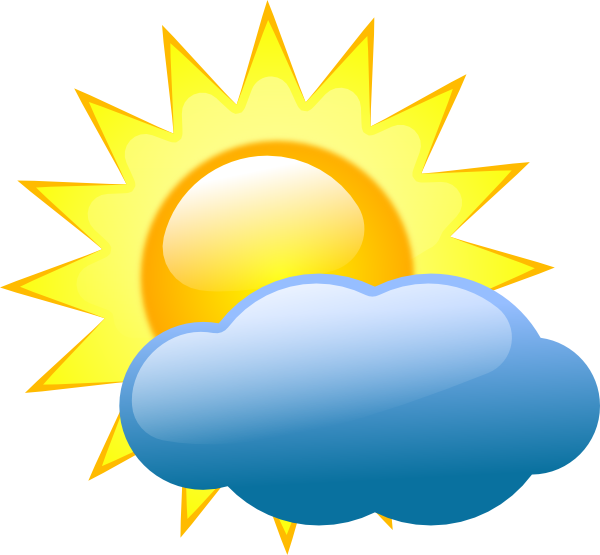 4 + 4 =
8
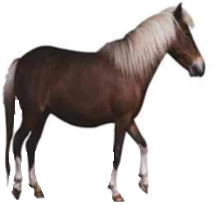 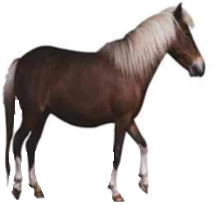 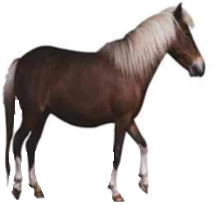 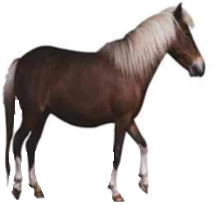 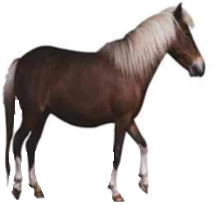 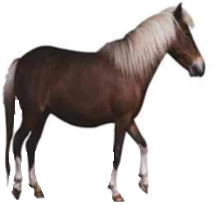 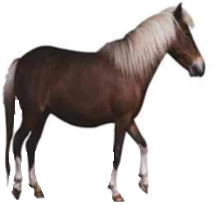 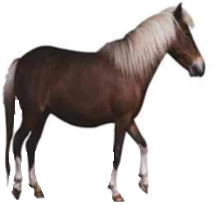 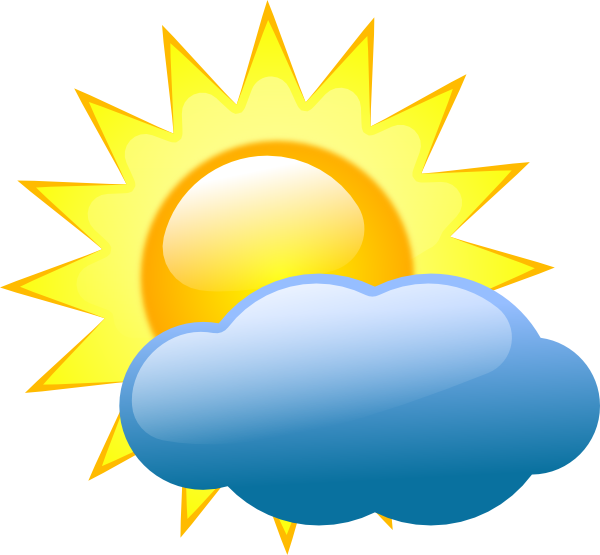 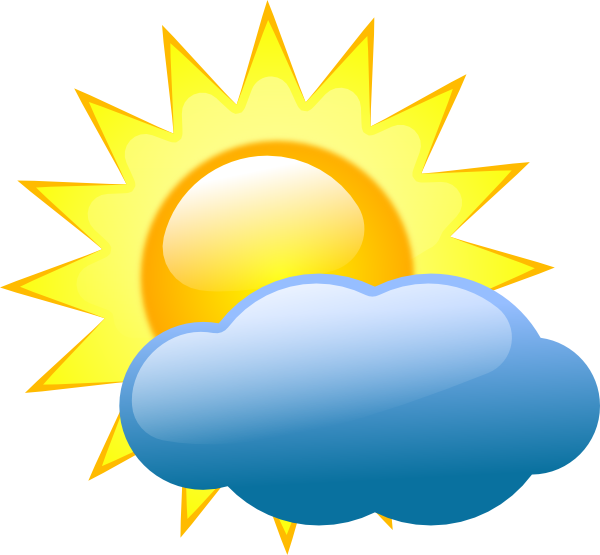 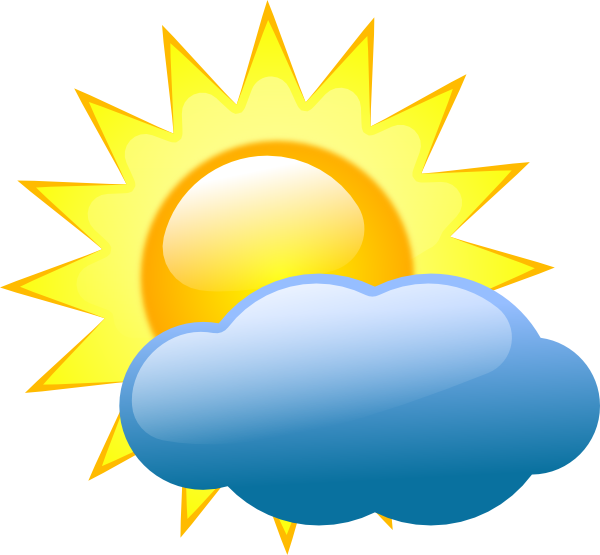 Спасибо завнимание!
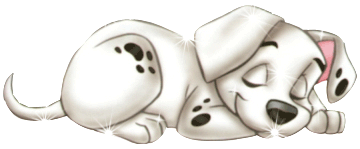